Learning at Home
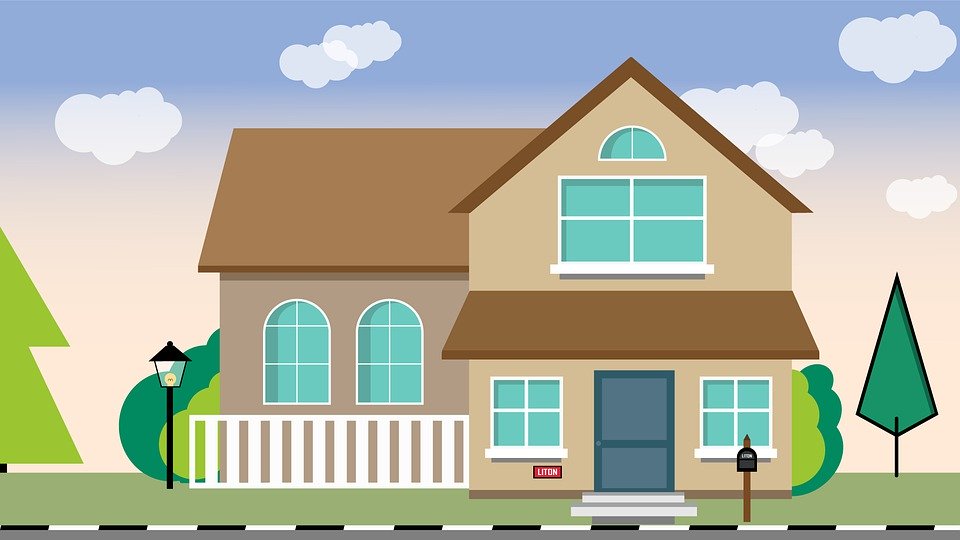 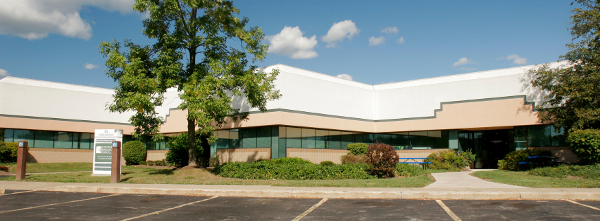 My school is closed to help stop the spread of germs.
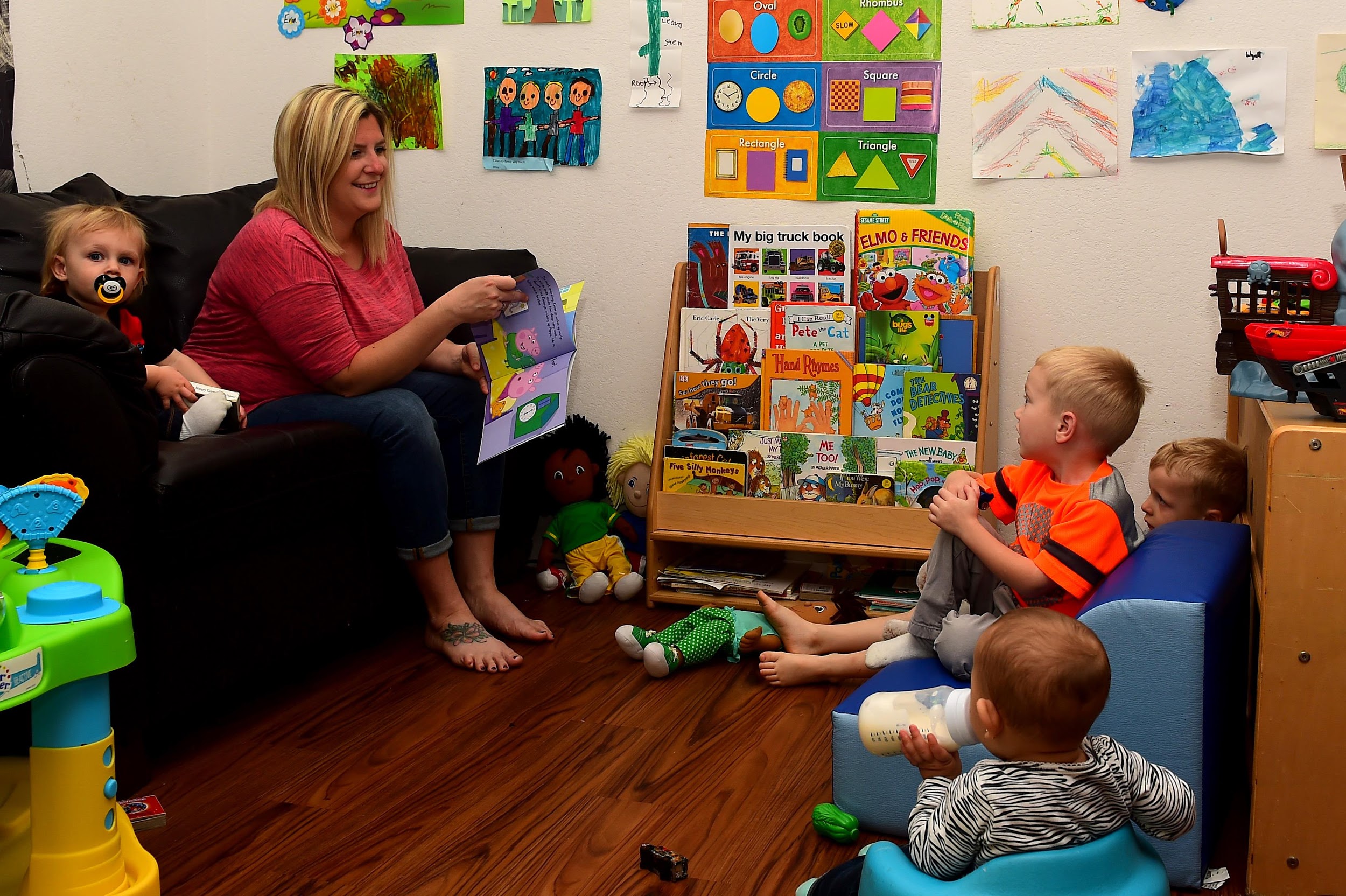 When I can’t go to school to learn, my family can help me learn at home.
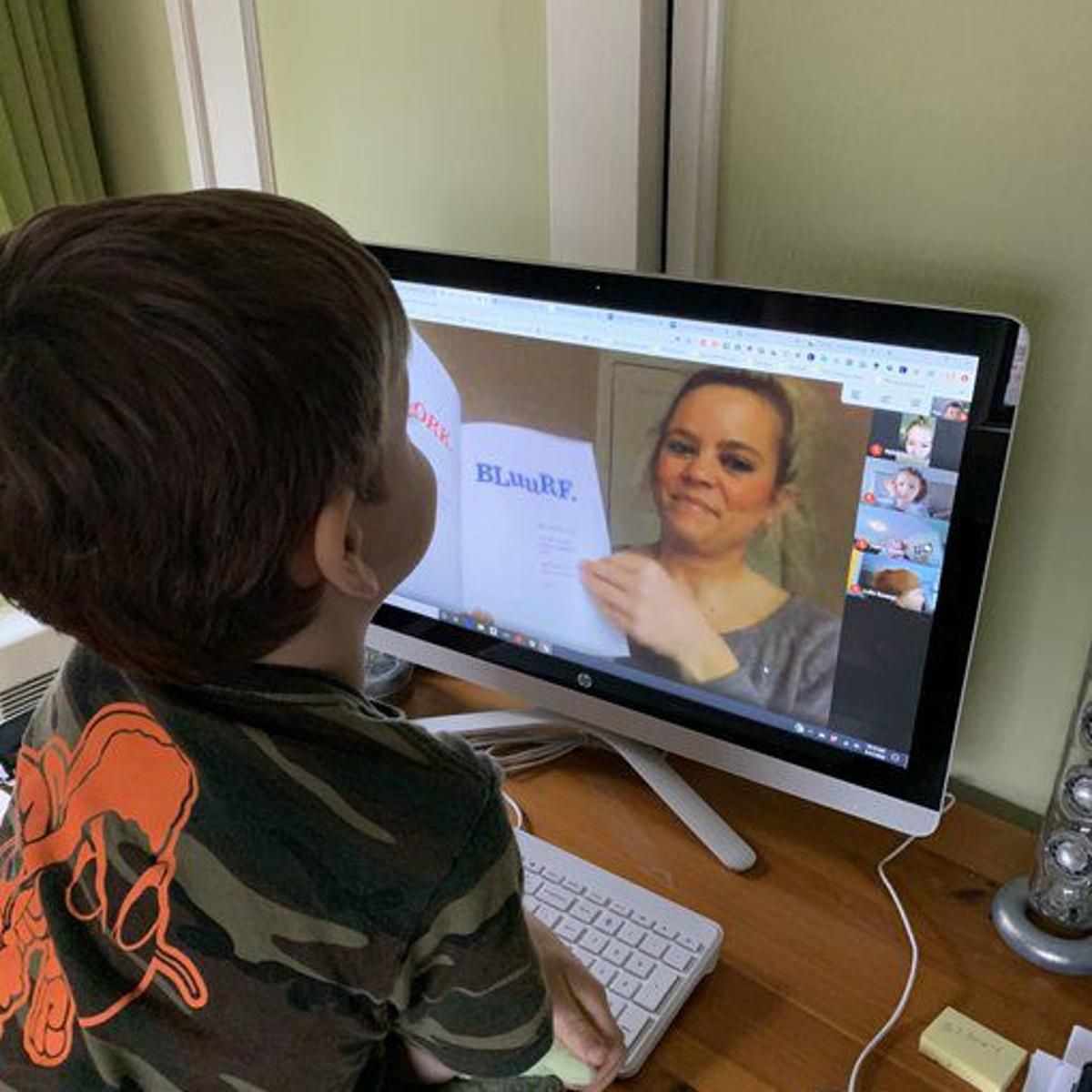 Sometimes I will see my teachers on the screen and they will help me do my work.
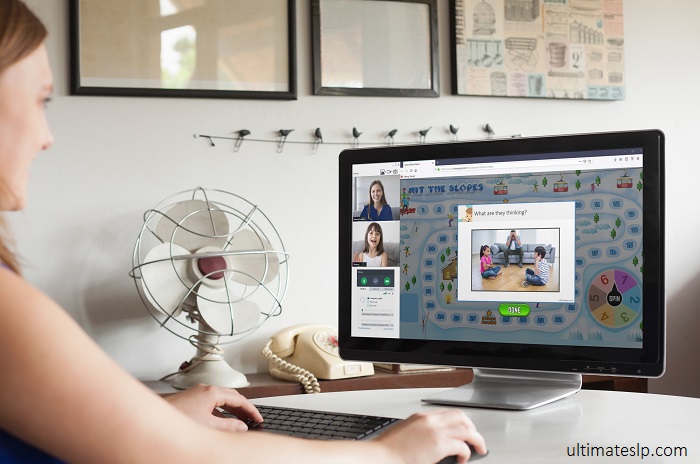 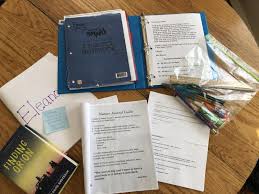 Some teachers will send home paper activities, and others will show me activities on the screen.
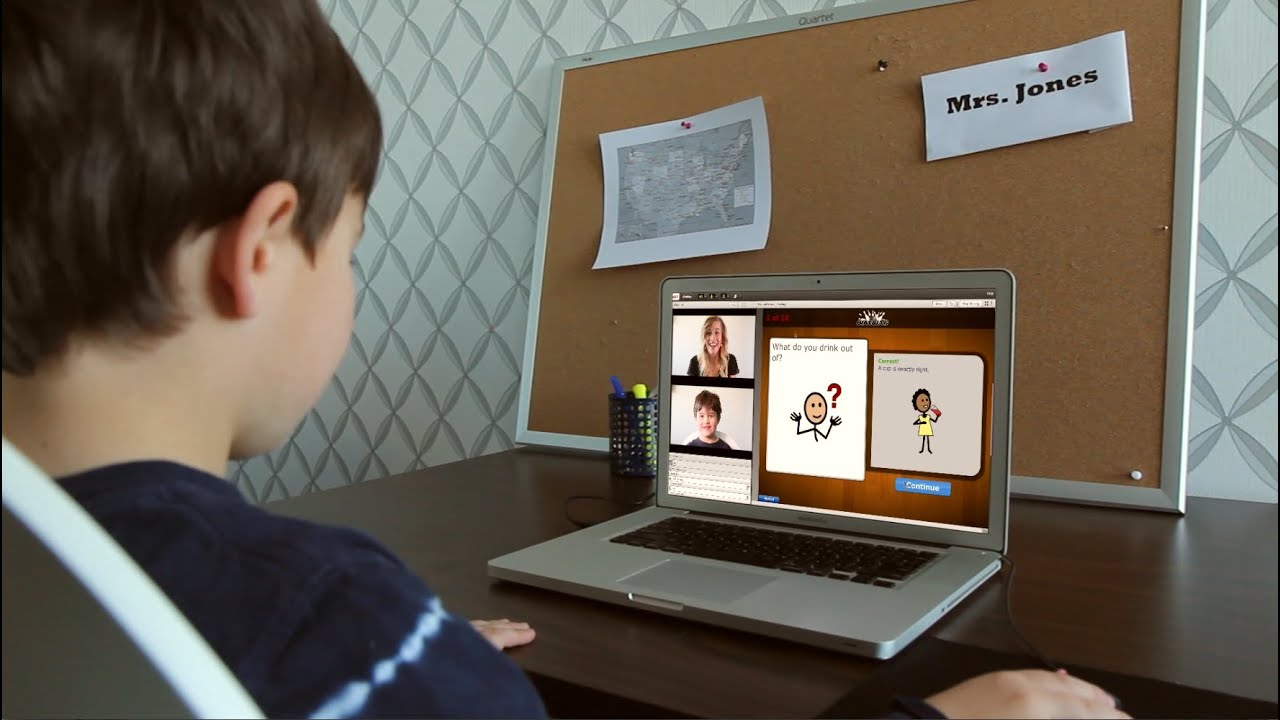 It is important to keep my body calm until an adult tells me to take a turn.
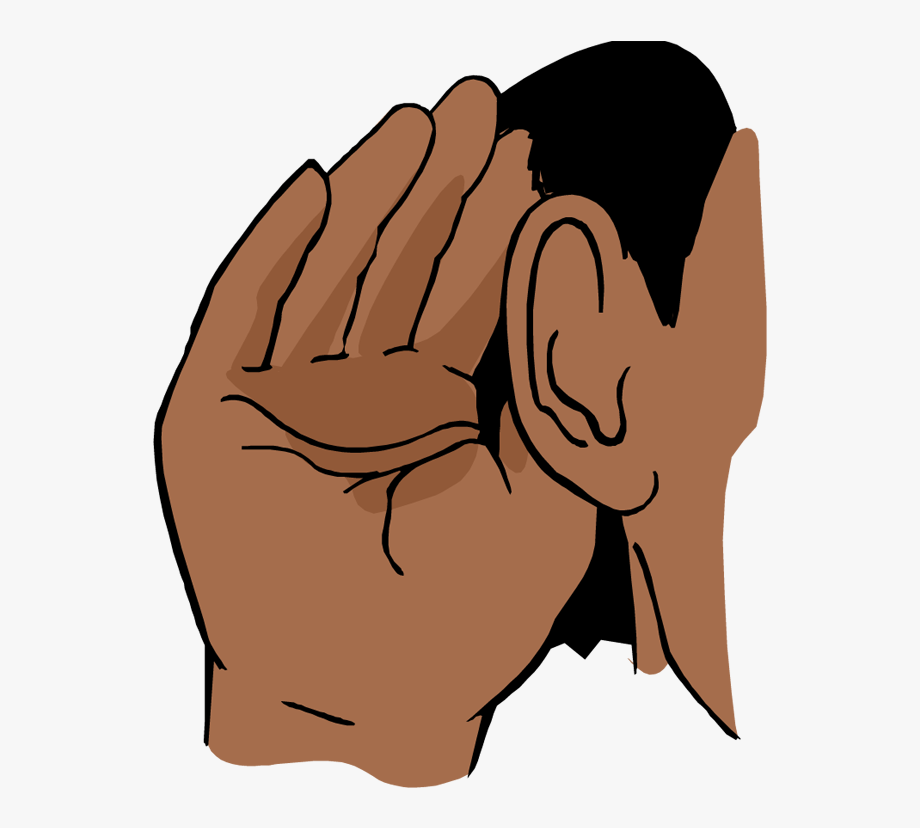 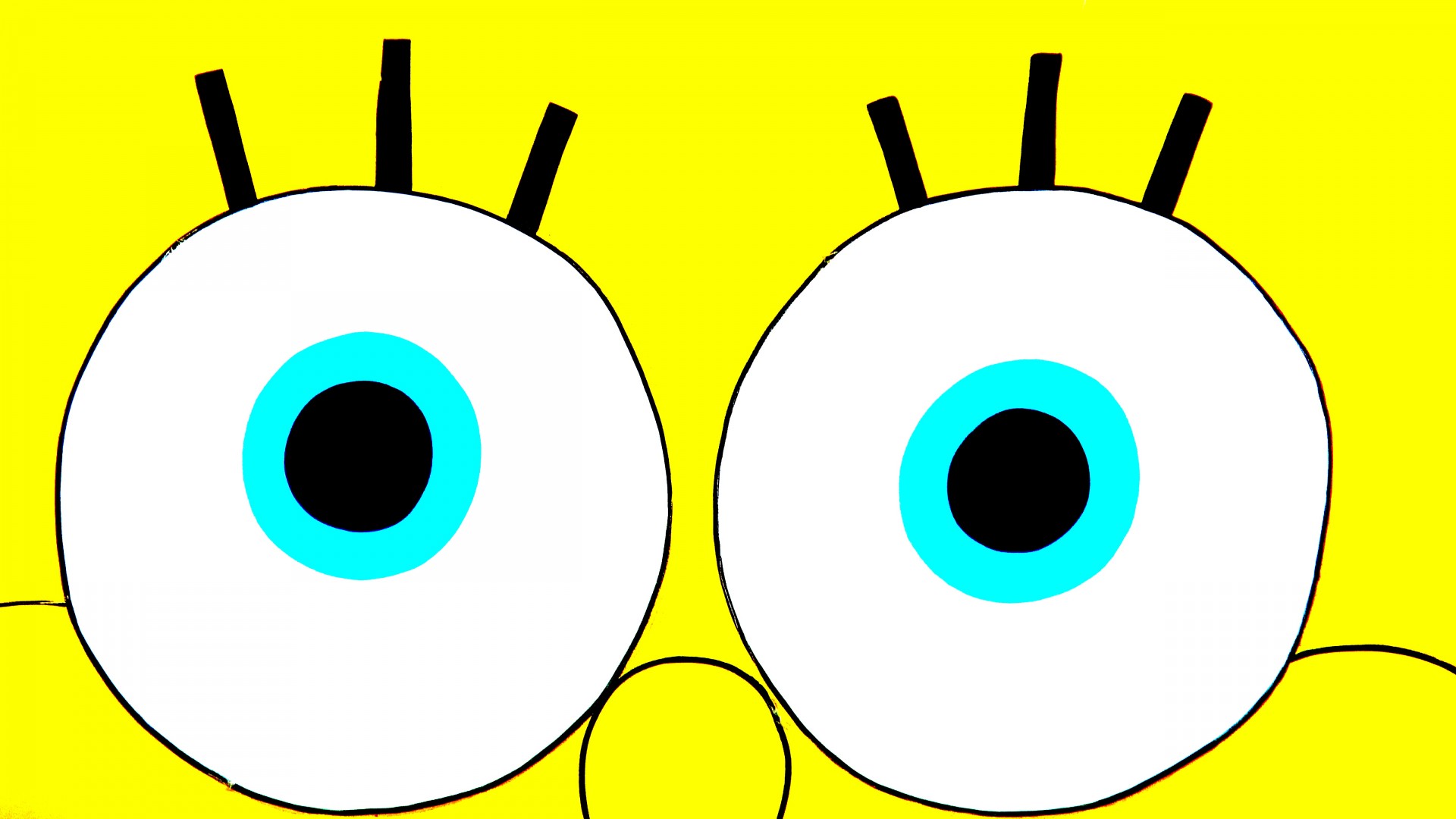 I need to have my eyes on the activity and ears listening to the adult I am working with.
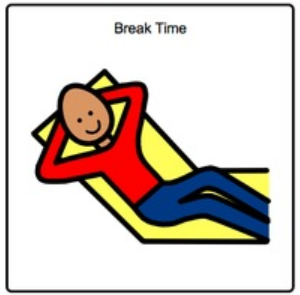 Learning at home is new for me, my teachers, and my family. It is okay to take a break when I need it.
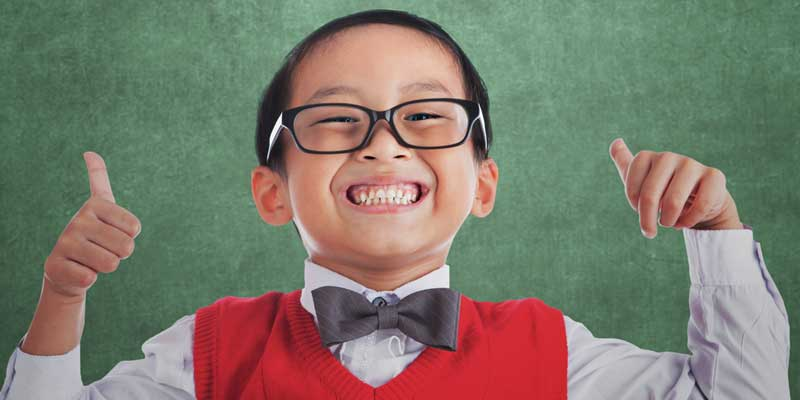 When I try my best, my teachers and family will be so proud of me!